Dominant NarrativesCounter-NarrativesResistance Narratives
[Speaker Notes: Greeting– Daren
Reading– Scott
Debrief–Daren
Thanksgiving– Scott
Civil Rights figures– Daren]
Agenda
Greeting
Reading
Initiative
Agenda
Greeting
Reading
Initiative
Greeting
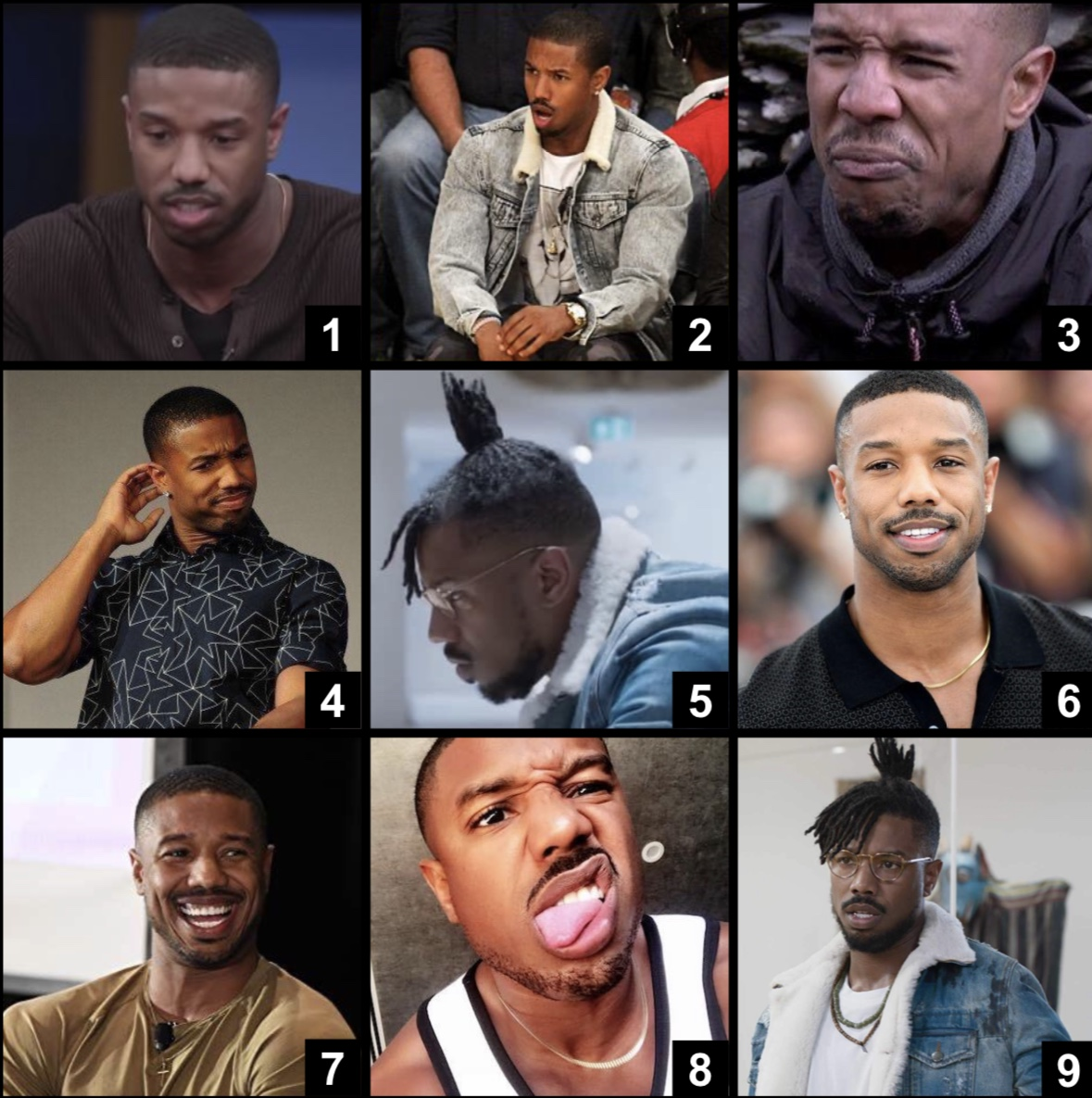 Which Michael B. Jordan are you today?
Agenda
Greeting
Reading
Initiative
Reading
“Who controls the past controls the future, and who controls the present controls the past.” 
		–George Orwell, 1984
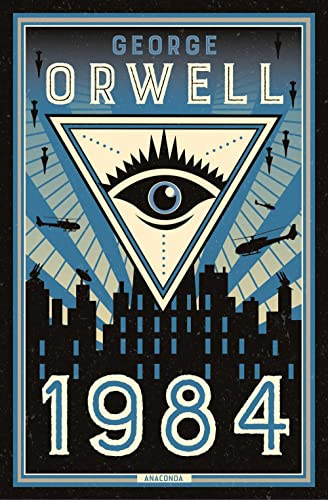 What does this get you thinking about?
Agenda
Greeting
Reading
Initiative
[Speaker Notes: “You were worried students weren’t aware of the dominant narratives…”]
Dominant Narratives
Stories about Justice & Injustice
Counter-Narratives
Resistance Narratives
[Speaker Notes: Adapted from Lee Anne Bell’s Storytelling for Social Justice

Dominant narratives are well-known, taken-for-granted stories that seek to justify the status quo, paper over the effects of injustice, or diminish the efforts of those trying to challenge injustice. 

Counter narratives are the stories hidden beneath the dominant narratives that offer important truths about how issues of justice and injustice have shaped life in the United States.

Counter narratives can become resistance narratives when they inspire, motivate, and inform the efforts of future generations of citizens and activists to challenge injustice]
Dominant Narratives
Stories about Justice & Injustice
Counter-Narratives
Well-known, taken-for-granted stories from the perspective of a dominant group that seeks to justify the status quo and that group’s dominance
Resistance Narratives
[Speaker Notes: Adapted from Lee Anne Bell’s Storytelling for Social Justice

Dominant narratives are well-known, taken-for-granted stories that seek to justify the status quo, paper over the effects of injustice, or diminish the efforts of those trying to challenge injustice. 

Counter narratives are the stories hidden beneath the dominant narratives that offer important truths about how issues of justice and injustice have shaped life in the United States.

Counter narratives can become resistance narratives when they inspire, motivate, and inform the efforts of future generations of citizens and activists to challenge injustice]
Dominant Narratives
Stories about Justice & Injustice
Counter-Narratives
Resistance Narratives
Stories hidden beneath the dominant narratives that offer important truths about issues of justice and injustice, and how they have shaped our lives and society
		--Dr. Theresa Perry
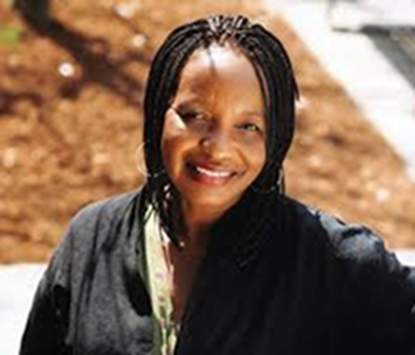 [Speaker Notes: Adapted from Lee Anne Bell’s Storytelling for Social Justice

Dominant narratives are well-known, taken-for-granted stories that seek to justify the status quo, paper over the effects of injustice, or diminish the efforts of those trying to challenge injustice. 

Counter narratives are the stories hidden beneath the dominant narratives that offer important truths about how issues of justice and injustice have shaped life in the United States.

Counter narratives can become resistance narratives when they inspire, motivate, and inform the efforts of future generations of citizens and activists to challenge injustice]
Dominant Narratives
Stories about Justice & Injustice
Counter-Narratives
Resistance Narratives
What counter-narratives become when they inspire, motivate, and inform the efforts of present and future generations of citizens and activists to challenge injustice
[Speaker Notes: Adapted from Lee Anne Bell’s Storytelling for Social Justice

Dominant narratives are well-known, taken-for-granted stories that seek to justify the status quo, paper over the effects of injustice, or diminish the efforts of those trying to challenge injustice. 

Counter narratives are the stories hidden beneath the dominant narratives that offer important truths about how issues of justice and injustice have shaped life in the United States.

Counter narratives can become resistance narratives when they inspire, motivate, and inform the efforts of future generations of citizens and activists to challenge injustice]
Counter-Narratives matter when…
The dominant narrative is concealing something true and important

A group is going unrepresented or under-represented
[Speaker Notes: That second part seems really relevant for your middle schoolers who are going to be learning about the Holocaust, Slavery, and Trail of Tears]
Dominant Narrative of Thanksgiving
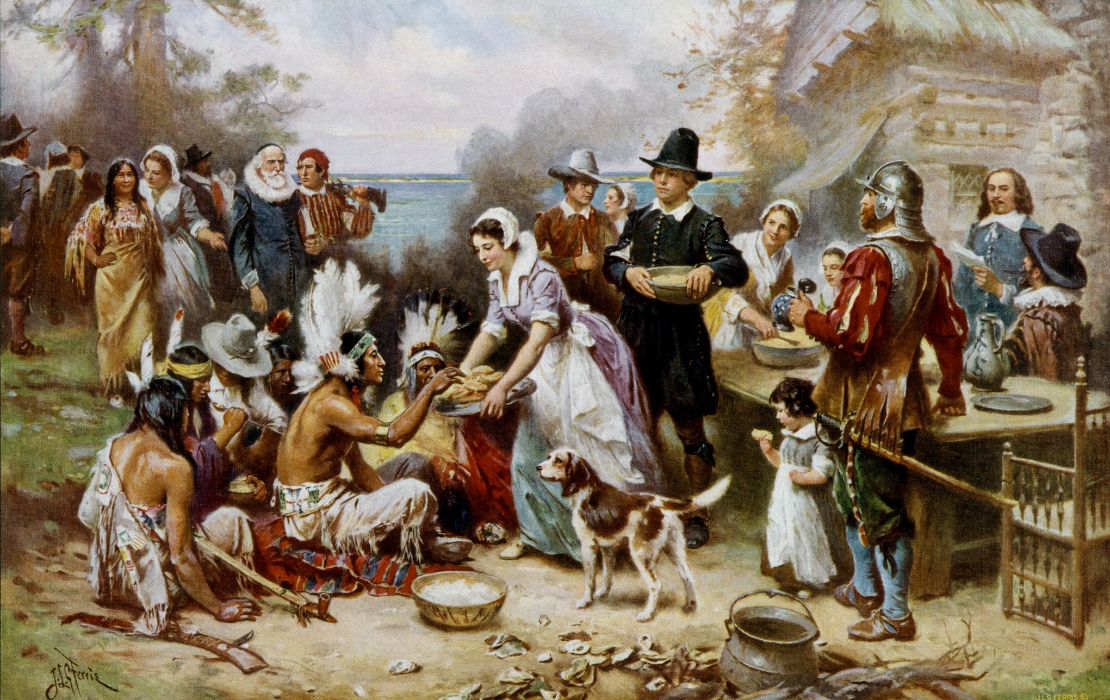 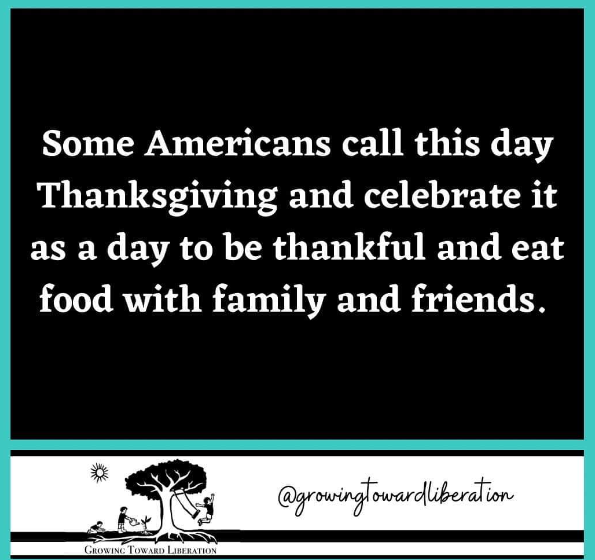 Counter-Narrative of Thanksgiving
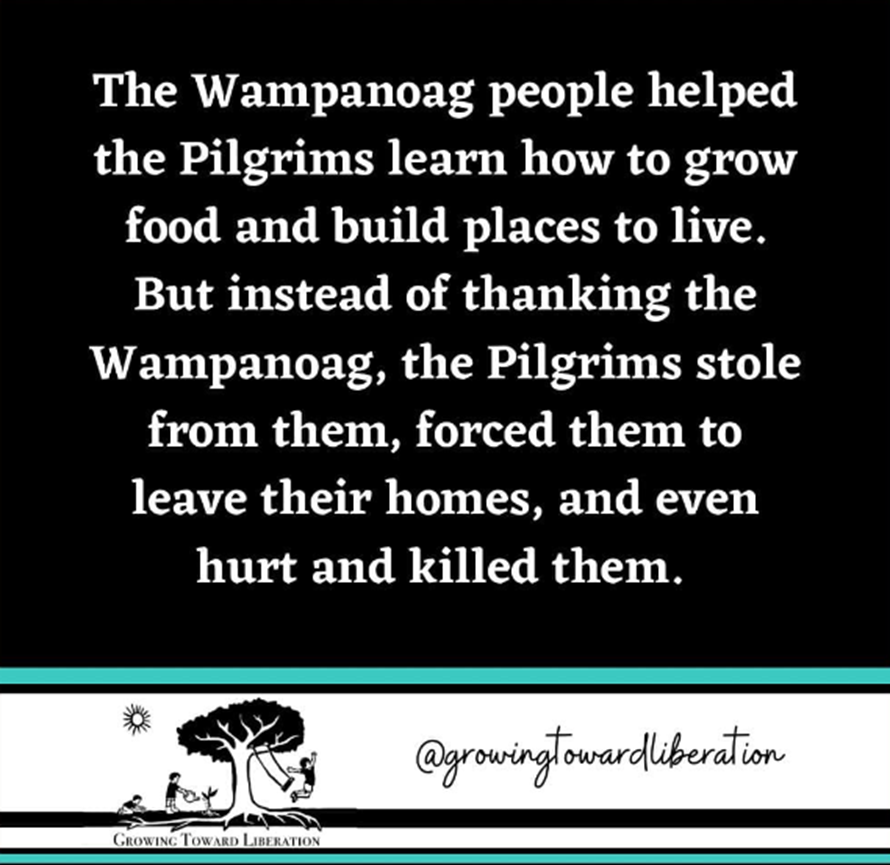 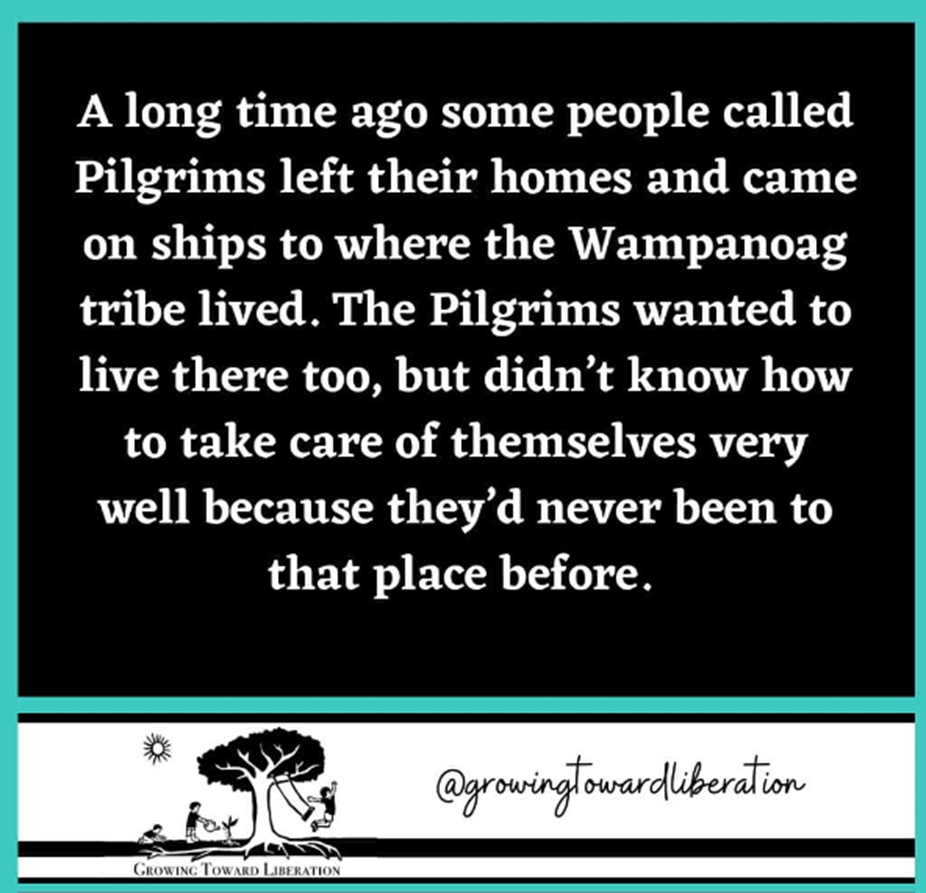 Resistance Narrative of Thanksgiving
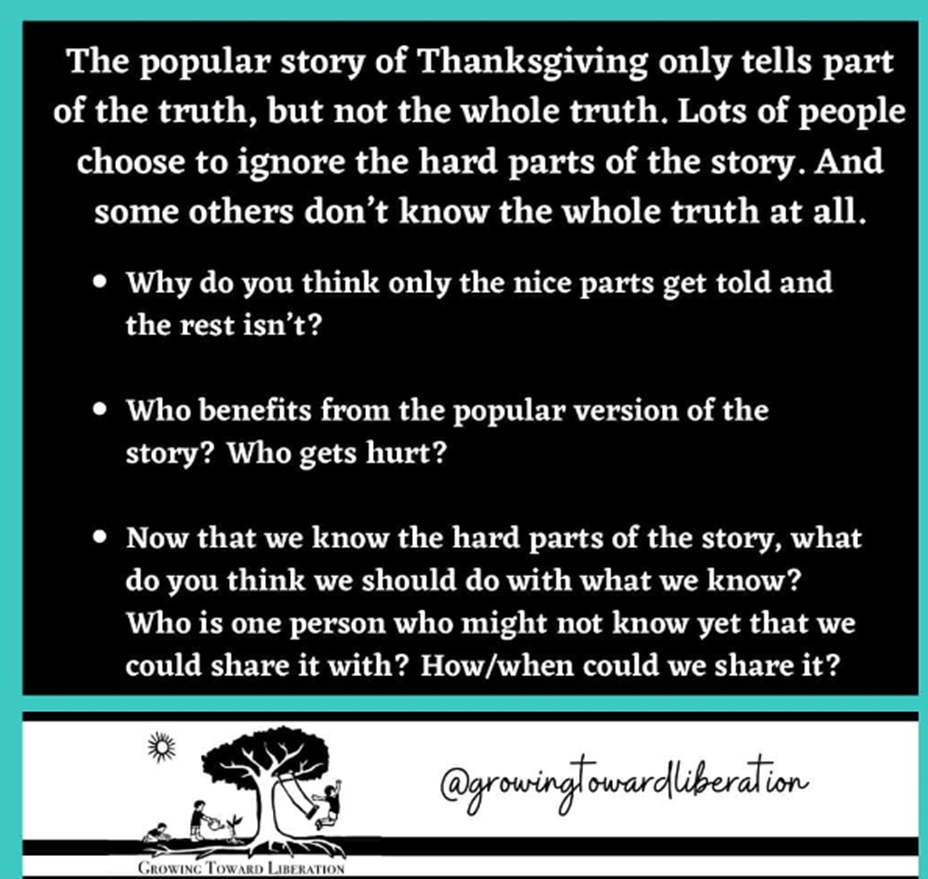 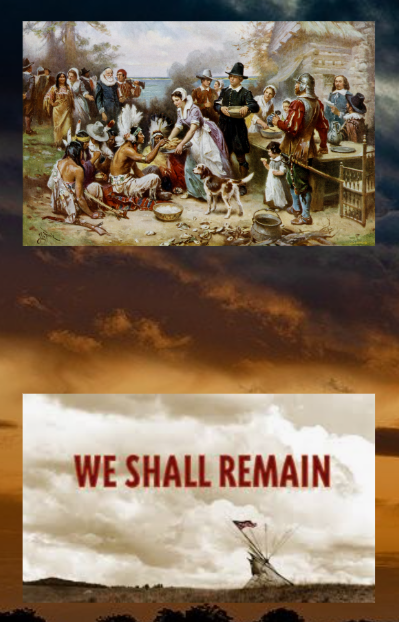 Question for Discussion
Can you think of other dominant narratives you’ve learned that have counter-narratives hidden underneath them?
Civil Rights Movement: Dominant Narrative
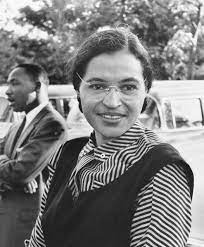 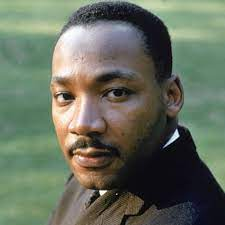 Civil Rights Movement: Counter-Narrative
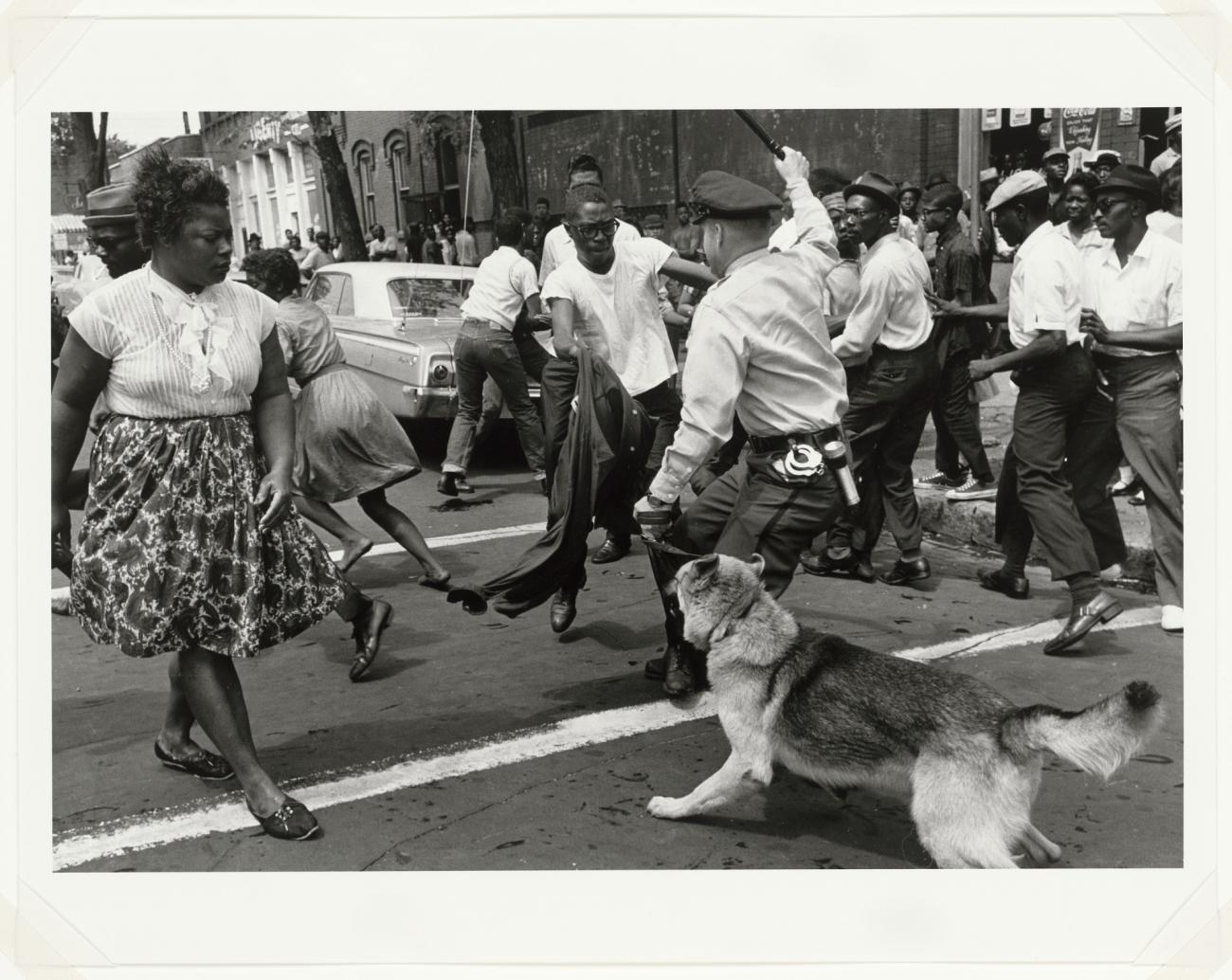 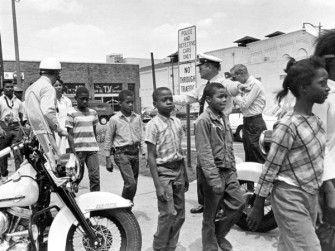 [Speaker Notes: On May 2, 1963, 1000 children and teenagers skipped classes to march through downtown Birmingham, Alabama. Birmingham police commissioner Bull Connor directed police and firefirghters to attack with firehoses and dogs. Became known as Children’s Crusade. Visuals of police attacking and jailing children pushed JFK to support the Civil Rights Act of 1964,]
Civil Rights Movement: Counter-Narrative
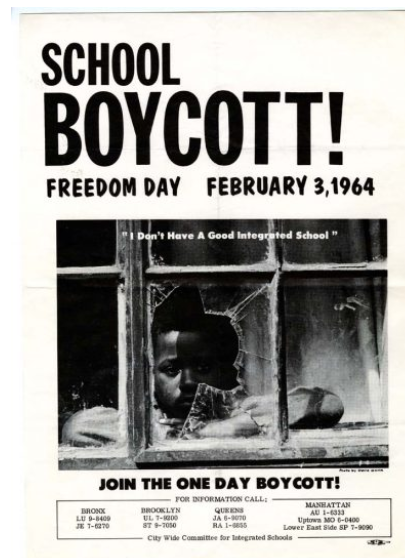 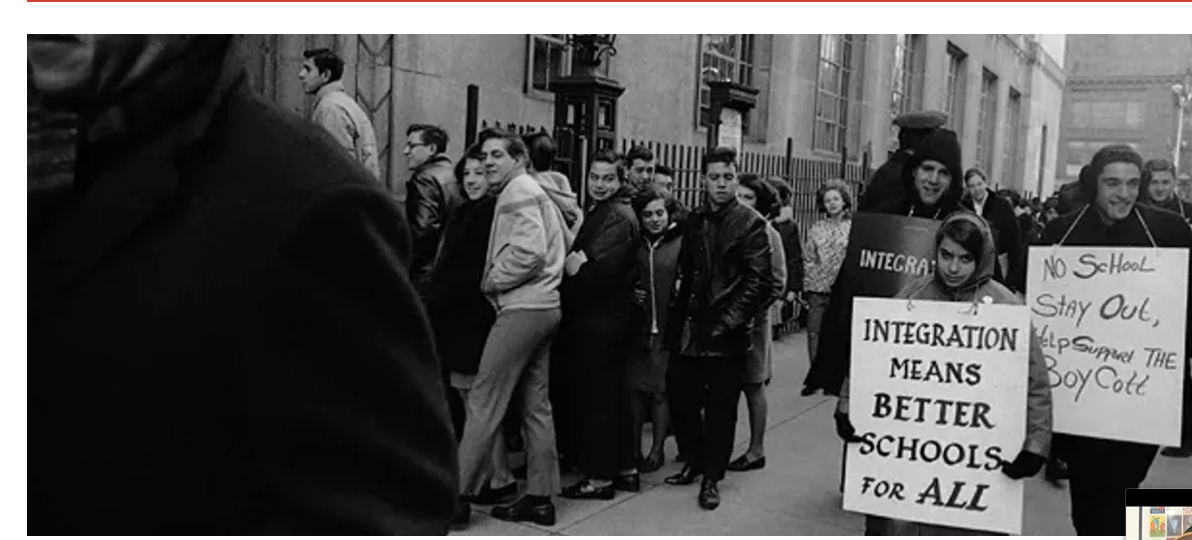 [Speaker Notes: 460,000 students (predominantly Black and Puerto Rican) stayed out of school to protest school segregation in NYC.  Led by Bayard Rustin and Ella Baker.]
Resistance Narrative of the Civil Rights Movement
Why do you think the history of the Civil Rights Movement is so often focused on just two individuals?

Who benefits from this dominant narrative? What is the impact of the counter-narrative not being known?

What do you think we should we do with what we know? Who is one person that might not know yet that we could share it with?